Автор презентации: Иванова Любовь Валентиновна – учитель биологии МБОУ «Цивильская СОШ №1»
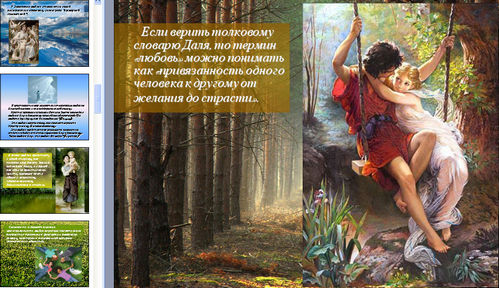 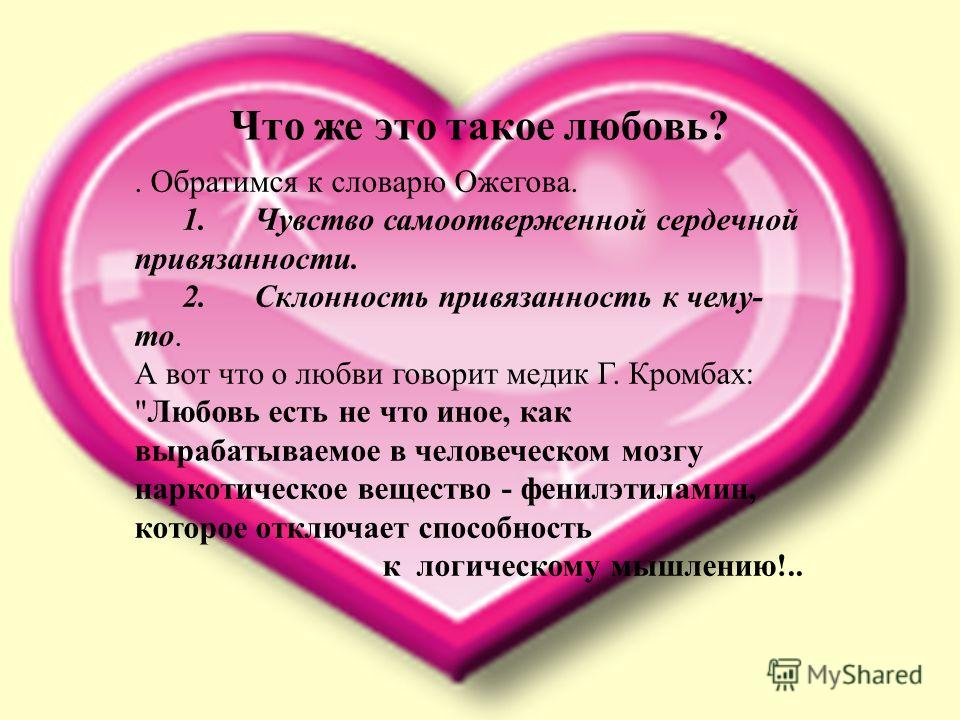 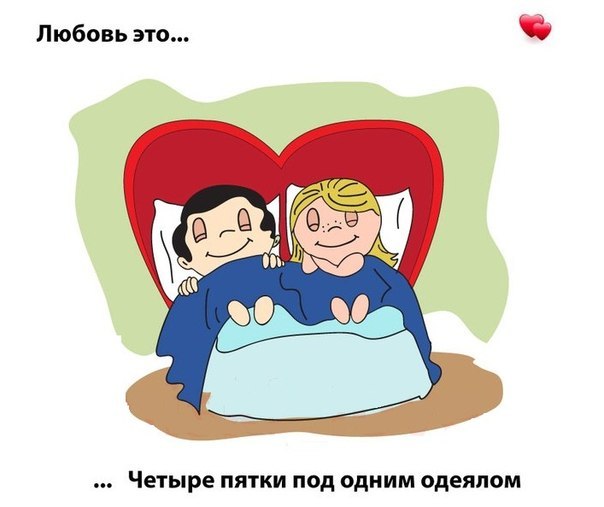 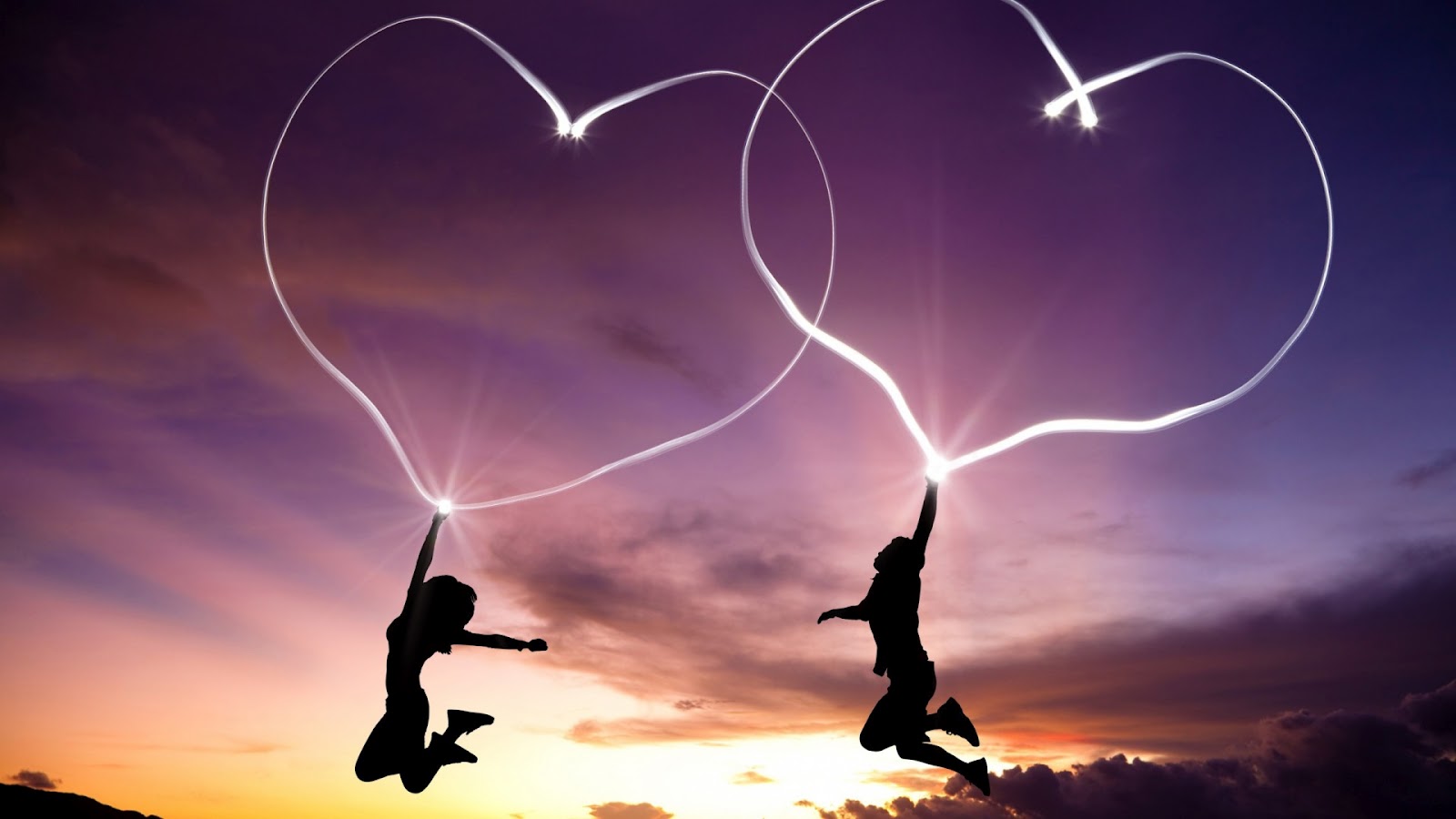 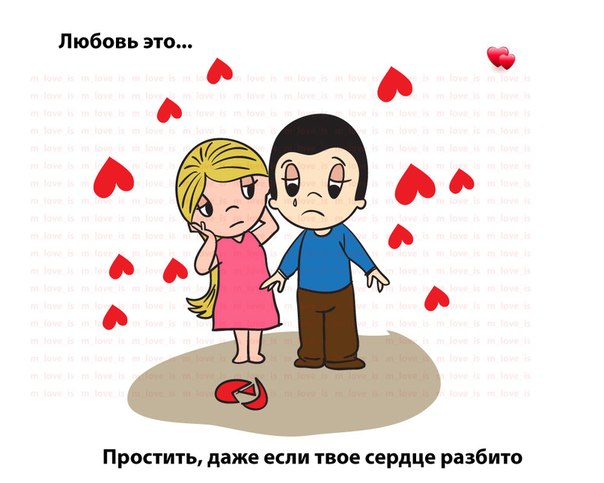 (влюбленность)
(отвращение)
(смирение)
(служение)
Семь стадий любви – 
это путь от влюбленности к истинной любви. 
По утверждениям психологов, длится он 7-10 лет.